クラウドにおけるVMリダイレクト攻撃を防ぐ安全なリモート管理
九州工業大学　情報工学部
機械情報工学科
光来研究室
12237012　猪口恵介
1
[Speaker Notes: ※それでは，クラウドにおけるVMリダイレクト攻撃を防ぐ安全なリモート管理，と題しまして
※光来研究室の猪口が発表させていただきます．
※]
IaaS型クラウド
クラウドのサービス形態の一つ
ユーザに仮想マシン（VM）などのインフラを提供
ユーザはVM内にOSやアプリケーションをインストール
ネットワーク経由でサービスを利用
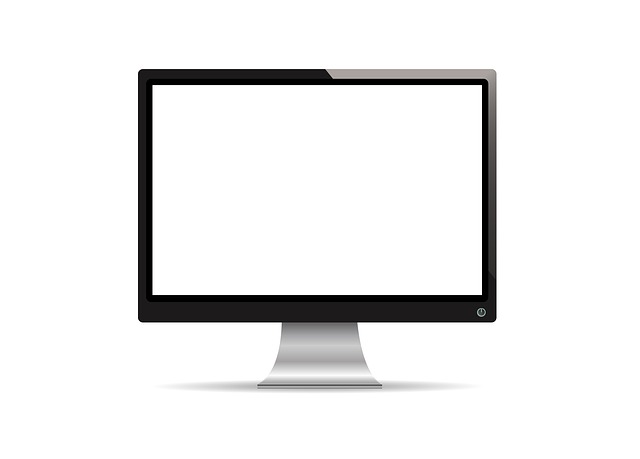 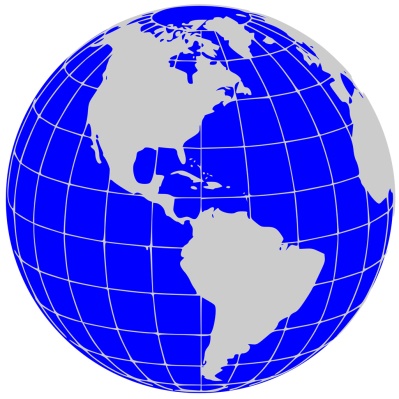 VM
ユーザ
インターネット
クラウド
2
[Speaker Notes: ※近年，クラウドコンピューティングの利用が広がってきています．
※このクラウドコンピューティングのサービス形態の一つであるIaaS型クラウドでは，ユーザに仮想マシンなどのインフラを提供します。
※ユーザはこの仮想マシンを利用することによって自身のサーバを自分でハードウェアを用意することなく運用することが可能となり、サーバの維持、管理、導入コストなどを削減することが可能となります。
※ユーザがこのIaaS型クラウドを利用する際には、VM内にOSやアプリケーションをインストールし、ネットワーク経由でVMに接続することでサービスを利用します。

少し短く
近年、IaaS型クラウドが普及したことによってユーザは自身のサーバをクラウド上の仮想マシンで動作させることが多くなってきた。
クラウドでサーバを動作させることによってサーバの維持・管理・導入コストなどを削減することが可能となる。]
VMのリモート管理
クラウド内のユーザVMはリモートから管理VMを経由して管理
管理VM：ユーザVMにアクセスする権限を持ったVM
VMの起動、停止、バックアップ
ユーザVM内部のシステムにログイン
管理VM
ユーザ
ユーザVM
接続
操作
3
[Speaker Notes: ※ユーザがこの自分のVMであるユーザVMを管理する際には管理VMと呼ばれるVMを一度経由する必要があります。
※ここで、管理VMとは、ユーザVMにアクセスする権限を持った特別なVMのことで、VMの起動、停止、バックアップを取るなどの操作は全て管理VMによって行われます。
※ユーザはこの管理VMを通してユーザVM内部のシステムにパスワードを入力してログインし、ユーザVMを管理することになります。
※このような権限を持つ管理VMを管理しているのは一般のクラウド管理者です。


ユーザがクラウド内のVMを管理するには、管理VMを経由する必要がある。VMの起動、終了、マイグレーションなどのVMに対する操作は全て管理VMを通して行われる。
帯域外リモート管理：
シリアルコンソール：シリアルポートを通じて接続された別の機器によってコンソールを操作する
VNC：バーチャルネットワークコンピューティング。リモートデスクトップのこと
VMの管理：マイグレーションなど
入出力は障害対策
KVMの場合ではホスト OSとなっており、概念的には同じ


----- 会議メモ (16/02/22 14:28) -----
ログインのことを詳しく言う。
ユーザはパスワードを入力してログインして管理を行う。]
信頼できないクラウド管理者
クラウドの管理者が信頼できるとは限らない
Google管理者によるプライバシ侵害の事例[TechSpot '10]
サイバー犯罪の28%は内部犯行と言う報告も[PwC '12]
管理者の35%は機密情報に無断でアクセス[CyberArk '09]
管理VMで攻撃を行われる恐れがある
クラウド管理者が管理VMの全権限を持つ
管理VM
ユーザVM
ユーザ
接続
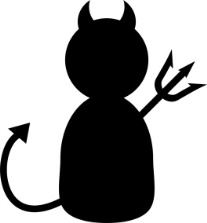 管理者
4
[Speaker Notes: ※しかし、このとき問題になってくるのが管理VMを管理しているクラウドの管理者が必ずしも信頼できるとは限らない、ということです。
※実際に起こった事例として、Googleの管理者がVMの中身を盗み見てプライバシを侵害したという事例が報告されています。
※また、サイバー犯罪の28%は内部犯行であり、管理者の35%は機密情報に無断でアクセスしたことがあるという報告もあります。
※管理VMはユーザVMに対して様々な権限を持っているため、信頼できないクラウド管理者がこの権限を悪用し、ユーザVMに対して様々な攻撃を行うことは十分に考えられます。


このとき、問題になってくるのが、クラウド管理者が信頼できないというこである。
実際にGoogleの管理者が中身を盗み見てプライバシを侵害するという事例も報告されている。
(2010年Google社員がユーザののぞき見で解雇された)
また、サイバー犯罪の28%は内部犯行であるという報告もある。]
VMリダイレクト攻撃
管理VMにおいてユーザがアクセスするVMを変更する可能性
クラウド管理者はスパイウェアなどをインストールした悪意あるVMを用意
ユーザをそのVMにアクセスさせることで機密情報を盗む
ログイン時に入力したパスワードなど
管理VM
悪意あるVM
接続
ユーザVM
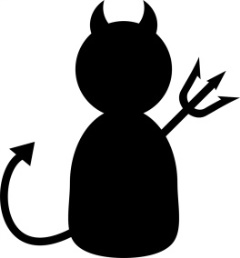 ユーザ
管理者
スパイウェア
ユーザVMにアクセス
5
[Speaker Notes: ※このような信頼できない管理VMから行われる攻撃の一つとして、ユーザがアクセスするVMを変更される、といった攻撃が考えられます。
※本研究ではこのようなアクセス先のVMを変更される攻撃をVMリダイレクト攻撃と呼ぶこととします。
※クラウド管理者はスパイウェアなどをインストールした悪意あるVMを作成しておき、ユーザをそのVMへアクセスさせることで様々な攻撃を行うことが可能です。
※図の例では、ユーザはユーザVMにアクセスしようとしていますが（Enter2回）、管理VMによって悪意あるVMにリダイレクトされてしまっています。（Enter2回）
※ユーザはこの攻撃によって、例えばユーザVMそっくりのVMにリダイレクトされ、それを知らずに使用している内にそのVMの中で情報が漏洩してしまうといったことが考えられます。
※具体的な攻撃の例としては、例えば、システムのログインプログラムを改ざんしたり、キーロガーを仕掛けることでログインパスワードを盗むといったことが考えられます。


アニメーションを入れる
----- 会議メモ (16/02/22 14:28) -----
太い実線で
ユーザが知らずにそっくりのVMにアクセスさせられ、情報を盗まれることを説明]
提案：UVBond
ユーザとVMを強く結びつけることでVMリダイレクト攻撃を防ぐ
VMのディスクを介してユーザとVMを安全に結びつけ
ディスク暗号化を利用
変更できないVM識別子を用いてVMを安全に操作
信頼できるハイパーバイザがこれらの安全性を担保
ユーザVM
管理VM
ユーザ
接続
暗号化
ディスク
VM識別子
VM識別子
ハイパーバイザ
6
[Speaker Notes: ※そこで、本研究ではユーザとVMを強く結びつけることでVMリダイレクト攻撃を防ぐUVBondというシステムを提案します。
※UVBondでは、ディスク暗号化を利用することでユーザとVMを安全に結びつけ、ユーザの指定したディスクイメージからVMが起動されたことをユーザ自身が確認することが可能です。
※また、ユーザがVMへアクセスする際に、変更できないVM識別子を利用することで、管理VMにおいてアクセス先のVMを変更されることを防ぐことが出来ます。
※これらの処理をVMを動かすための基盤ソフトウェアであるハイパーバイザの中で行い、その安全性を担保します。

ハイパーバイザをアニメーションで出して、ハイパーバイザがこの部分をやる。VMを動かすために使われている。]
暗号化ディスクを用いたVM起動
暗号化ディスクをハイパーバイザが復号しながらVMを起動
暗号化ディスクはユーザが用意
従来通り、信頼できない管理VMに置かれる
VMによるディスクの読み書きをハイパーバイザが解析
読み込むデータを復号し、書き込むデータは暗号化
ユーザ
管理VM
ユーザVM
VM起動
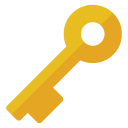 暗号化
ディスク
復号
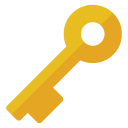 7
ハイパーバイザ
[Speaker Notes: ※UVBondでは、事前にディスクの暗号鍵をハイパーバイザへ登録しておきます。その登録方法については後程説明させていただきます。
※VMを起動する際には、暗号化ディスクをハイパーバイザが復号しながらVMの起動を行います。
※この際、暗号化ディスクはユーザが用意し、従来通り信頼できない管理VMの中に置かれますが、暗号化されているため管理者が中身を盗み見るといったことはできません。
※そして、従来のシステムではハイパーバイザはユーザVMと管理VM間の通信を中継するだけでしたが、UVBondでは、ハイパーバイザがVMによるディスクの読み書きを解析することで、ディスクからデータを読み込むときに復号化を行います。
※また、ディスクへデータを書き込む場合にはハイパーバイザがデータを暗号化しながら書き込みを行います。

起動時の手順を説明するように話す]
ブートセクタのチェック
ユーザのディスクを用いてVMが正しく起動されていることを確認
ブートセクタ内の固定のマジックナンバをチェック
ブートセクタはVMを起動すると最初に読み込まれる
正しく復号できれば暗号鍵に対応するディスクが起動されたことが保証できる
ユーザ
管理VM
ユーザVM
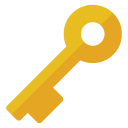 ブートセクタ
マジックナンバ
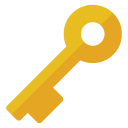 ブート
セクタ
復号
8
ハイパーバイザ
[Speaker Notes: ※VMを起動する際、ディスクのブートセクタを読み込むことでユーザのディスクを用いてVMが正しく起動されているかどうかのチェックを行います。
※ブートセクタはVMの起動時の最初に読み込まれるディスクの先頭部分です。(Enter)そしてこの中には必ず固有のマジックナンバが格納されています（Enter2回）。
※このブートセクタを復号し、中身のマジックナンバが確認出来れば、暗号化ディスクに対応する暗号鍵がハイパーバイザに登録されていることになるため、暗号鍵に対応するディスクを使ってVMが起動されていることが保証できます。
補足：もしここで、違う鍵が登録されていた場合には正しくマジックナンバが復号されないため、ディスクに対応していない不正な鍵が登録されていることが確認できます。


VM識別子を暗号化するための暗号鍵はディスク暗号鍵とは別で用意し、かつ毎回変えた方がよい。（リプレイ攻撃を防ぐため）


ブートセクタ(MBR)：ディスクの先頭から512byteの部分。ただしく起動できていればMBRの最後にマジックナンバー(0xAA55)が入っているはず。
ユーザがVM識別子を確認出来れば、自分のVMが起動したと確認が出来る(自分の持つ共通鍵で復号出来ているため)
----- 会議メモ (16/02/18 15:34) -----
ブートセクタの図
マジックナンバだとわかるように
復号されるものはブートセクタとし、中からマジックナンバが出てくる感じで
復号の文字]
暗号鍵のチェック
ユーザの暗号鍵がハイパーバイザに正しく登録されていることを確認
公開鍵暗号を用いて暗号鍵を安全に登録
クラウド管理者が盗むことはできない
登録された暗号鍵が正しいことをユーザがチェック
暗号化された文字列をユーザが復号
ユーザ
管理VM
ユーザVM
暗号化
文字列
文字列
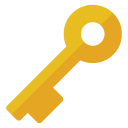 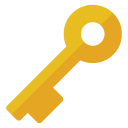 復号
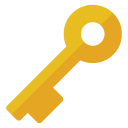 公開鍵
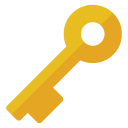 登録
秘密鍵
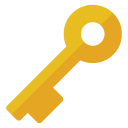 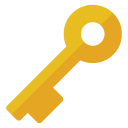 文字列
文字列
復号
暗号化
9
ハイパーバイザ
[Speaker Notes: ※マジックナンバの確認が終われば、暗号化ディスクと暗号鍵がユーザによって用意されたものであるかどうかの確認を行います。（Enter2回）
※まず、ハイパーバイザに登録する暗号鍵は、公開鍵暗号を用いてユーザが暗号化し、ハイパーバイザが秘密鍵で復号することで安全に登録します。
※この際、公開鍵によって暗号化されているため、クラウド管理者が盗むことはできません。（Enter）
※（Enter2回）そして、登録された暗号鍵が正しいかどうかチェックする方法として、ハイパーバイザが任意の文字列を登録された暗号鍵で暗号化し、これをユーザに送り、ユーザが自身の暗号鍵で復号することによって確認を行います。
※このとき、正しく復号できればハイパーバイザに登録されている鍵とユーザが保持している鍵が同一のものであると判断できます。

ユーザが登録しようとした暗号鍵が登録されているかだけ
攻撃の部分は省く
公開鍵での鍵の登録もアニメーションを入れる]
VM識別子を用いたリモート管理
VM操作コマンドと一緒に暗号化したVM識別子ハイパーバイザに送信
VM識別子：VMが正しく起動された時にユーザに送信
操作対象VMと一致すれば操作を許可
不正に再利用できないように毎回異なる暗号化
ユーザ
管理VM
ユーザVM
操作コマンド
VM識別子
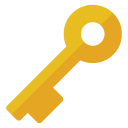 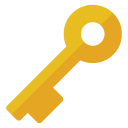 VM識別子
復号
10
ハイパーバイザ
[Speaker Notes: ※起動したVMに対して安全な操作を行うためにVM識別子を利用します。（Enter）
※このとき、VM識別子とは、VMが正しく起動されたときにハイパーバイザが生成し、ユーザに送信されるものでユーザがVMへの操作を行う際に使用します。
※ユーザはVMの操作コマンドと共に暗号化されたVM識別子をハイパーバイザへと送り(Enter)、ハイパーバイザはこれを登録された暗号鍵で復号しVM識別子が結び付けられているVMに対して操作を実行します。（Enter2回）
※VM識別子が暗号化されているため、クラウド管理者が中身を盗むことはできず、操作対象のVMを変更するVMリダイレクト攻撃を防ぐことができます。
※また、VM識別子は不正に再利用されないように毎回異なる暗号化を行います。

操作も一緒に送信(暗号化はしない)
----- 会議メモ (16/02/22 14:28) -----
暗号化VM識別子は残し、復号と書く]
実験
目的
UVBondにおけるVM識別子を用いたVM操作の確認
UVBondと既存システムでのディスク性能の比較
Bonnie++ベンチマークを使用
実験環境
11
[Speaker Notes: ※実験です。
※UVBondにおいてVM識別子を用いてVMへの操作が出来ることの確認、及びUVBondを用いて暗号化したVMのディスクI/Oの性能測定を行いました。
※ディスクI/OのベンチマークツールとしてBonnie++を用いました
※実験環境は以下のとおりとなっています。]
VM識別子を用いた操作確認
VM識別子を指定してユーザVMの一時停止と再開を行った
VM識別子を指定できる操作コマンドを作成
正しいVM識別子を指定した場合
一時停止、再開ともに正常動作を確認
正しくないVM識別子を指定した場合
VMへの操作ができないことを確認
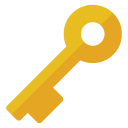 管理VM
ユーザ
暗号化
ユーザVM
操作コマンド
VM2
VM2
VM1
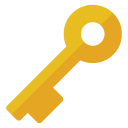 復号
???
VM2
VM1
VM1
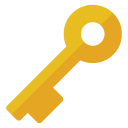 12
ハイパーバイザ
[Speaker Notes: ※VM識別子を用いて操作が実行できるかどうかの確認実験、及び正しいVM識別子を用いなかった場合に操作できないことを確認するための実験を行いました。
※本実験のために、VM識別子を指定してVMの一時停止と再開を行う操作命令を作成し、実験を行いました。
※（Enter）実験の結果、ユーザから操作命令とともに、ここではVM1となっている暗号化したVM識別子を送信した場合には（Enter）VMが正常に操作できる事を確認しました。（Enter）
※一方で（Enter）管理VMの用意した、ここでは、管理VMが用意した鍵で暗号化した正しくないVM識別子を用いた場合にはVMが操作できないことも確認しました。

VM識別子はユーザと管理VMが用意したものでやる。
管理VMの用意したものは操作できない
VM2は違う色にしておく]
UVBondのディスク性能
UVBondのディスクI/O性能を測定
通常VM、OSでディスクを暗号化するVMと比較
読み込み性能：通常VMと比較して24%低下
書き込み性能：通常VMと比較して16%低下
管理VMとユーザVM間の通信を解析するオーバヘッド
ディスク読み込み性能
ディスク書き込み性能
-5%
-19%
-16%
-24%
13
[Speaker Notes: ※UVBondを用いてディスクが暗号化されたユーザVMに対してディスクI/Oの性能測定を行いました。
※比較として暗号化を行わない通常VMおよび、OSでディスクを暗号化するVMを用いました。
※OSでディスクを暗号化するVMは、このグラフではdm-cryptとなっているVMで、dm-cryptとはLinuxのサポートしているファイルシステムを暗号化するシステムです。
※それぞれのVMで計測を10回ずつ行って得られたディスクの読み込み性能と書き込み性能の平均値をグラフに示しています。
※まず、読み込み性能に関して、通常VMと比較してdm-cryptは約19%の性能低下、UVBondでは約24%の性能低下となっています。dm-cryptは暗号化のオーバヘッドが影響しており、UVbondでは暗号化のオーバヘッドに加えて管理VMとユーザVM間の通信解析のオーバヘッドが影響していると考えられます。
※書き込み性能に関しては、dm-cryptでは約5%の性能低下、UVBondでは16％の性能低下となっています。
※これについても読み込みの場合と同様の原因が考えられます。
----- 会議メモ (16/02/18 15:34) -----
CPUの支援を使っている可能性
リダイレクトした先でdm−cryptに見せかけることでパスフレーズを盗むことができる
暗号化の実装を変える
グラフにどの程度低下したか書き込む]
関連研究
FBCrypt [Egawa et al.'12]
ユーザとハイパーバイザ間の通信を暗号化
VMリダイレクト攻撃は防げない
Self-Service Cloud [Butt et al.'12]
ユーザVMを管理する権限をユーザ用の管理VMに与える
ユーザ用の管理VMはハイパーバイザよりも管理者からの攻撃を受けやすい
CloudVisor [Zhang et al. '11]
ディスク暗号化により正しいディスクでのVM起動を保証
VMのリモート管理とは結び付けられていない
14
[Speaker Notes: ※関連研究です。
※FBCryptは管理VMへの情報漏洩を防止するため、ユーザとハイパーバイザ間の通信を暗号化します。
※これによって通信の経路で情報が漏洩することは防げますが、VMリダイレクト攻撃を防ぐことはできません
※Self-Service Cloudは、ユーザにユーザVMを管理する権限を持つユーザ専用の管理VMを提供します。
※これによってクラウド管理者はVMリダイレクト攻撃を行うことができなくなりますが、ユーザ用の管理VMはハイパーバイザよりも攻撃を受けやすいというデメリットがあります。
※CloudVisorは仮想ディスク全体を暗号化し、このディスク暗号化によって正しいディスクでのVM起動を保証しますが、VMのリモート管理とは結び付けられていません。

Cloudvisorはディスク暗号化で正しいディスクでの起動を保障する
SSC：ユーザ専用の管理VMを作成する。クラウド管理者は出来ることと出来ないことがある
CloudVisor：仮想ディスク全体を暗号化。信頼できないクラウド管理者の下にセキュリティモニタを導入することで管理VMからユーザVMへの攻撃を防ぐ。内部からの攻撃は防げるが外からのリモート管理とは結び付けられていない。
ハイパーバイザよりもVMの方が大きい（OSが入っているため）
起動した後に攻撃を受ける可能性が高い]
まとめ
ユーザとVMを強く結びつけることでVMリダイレクト攻撃を防ぐUVBondを提案
暗号化ディスクを介してユーザとVMを安全に結びつけ
ハイパーバイザによるディスクの暗号化・復号化
VM識別子を用いたVMの安全なリモート管理
今後の課題
ディスク性能の改善
OSによるディスク暗号化と同程度に
複数VMへの対応
現在は単一VMにのみ対応
15
[Speaker Notes: ※まとめです。
※ユーザとVMを強く結びつけることによってVMリダイレクト攻撃を防ぐUVBondを提案しました。
※UVBondでは、暗号化ディスクを介してユーザとVMを安全に結びつけ、、ハイパーバイザ内部でディスクを暗号化・復号化します。
※そして、VM識別子を用いたVMの安全なリモート管理によってVMリダイレクト攻撃を防ぎます。
※今後の課題として、現在の実装ではOSによるディスク暗号化よりも性能が低いため、性能を同程度にまで上げることが挙げられます。
※また、現在では単一VMにのみしか対応していないため、複数VMへの対応もさせていきたいと思っています。
※以上で発表を終わります。ご静聴ありがとうございました。]
ハイパーバイザの健全性
クラウド内のハイパーバイザが改ざんされていないことを保証
信頼できるクラウド事業者がハードウェアを管理
ハードウェア（TPM）を用いたセキュアブート
ハイパーバイザの正常起動を保証
ユーザVM
管理VM
ユーザVM
クラウド
プロバイダ
ハイパーバイザ
管理
ハードウェア
TPM
16
[Speaker Notes: ※本研究では、このようなシステムを実現するために、信頼できるハイパーバイザを使用します。
※ハイパーバイザは信頼できるクラウド事業者によってハードウェアと共に管理されており、ハイパーバイザはTPMと呼ばれるセキュリティチップを用いたセキュアブートによって正常起動を保証されています。
※このハイパーバイザを信頼するという前提はクラウドのセキュリティに関する研究では一般的であり、様々な研究において仮定されています。

ハイパーバイザが信頼できることを仮定する必要はなく、こうすれば改ざんされていないことを確認できる、といったことを言えれば良い
クラウドプロバイダは第３者にやってもらうのが一般的
起動した後に改ざんされることは担保できない]